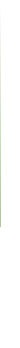 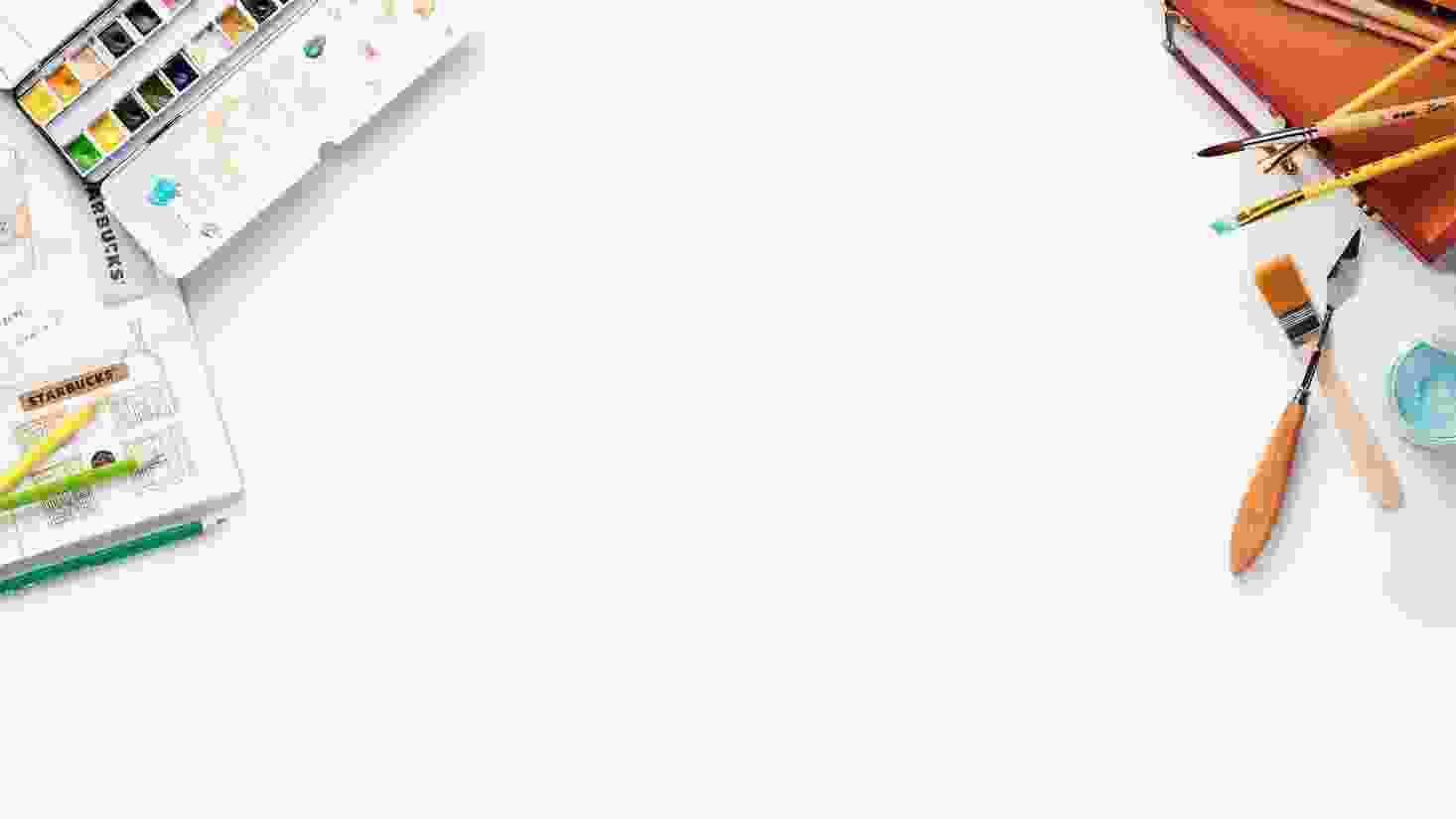 第四章色彩应用
美术是一门艺术， 是一种创想，是把心中想的东西画出来。
演讲者：xxx      时间：2024年9月6日
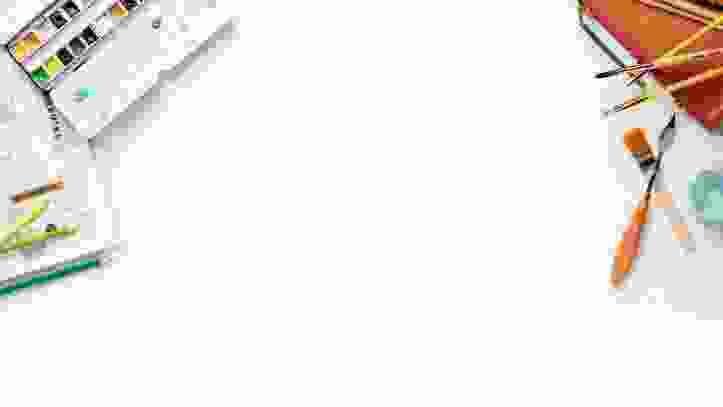 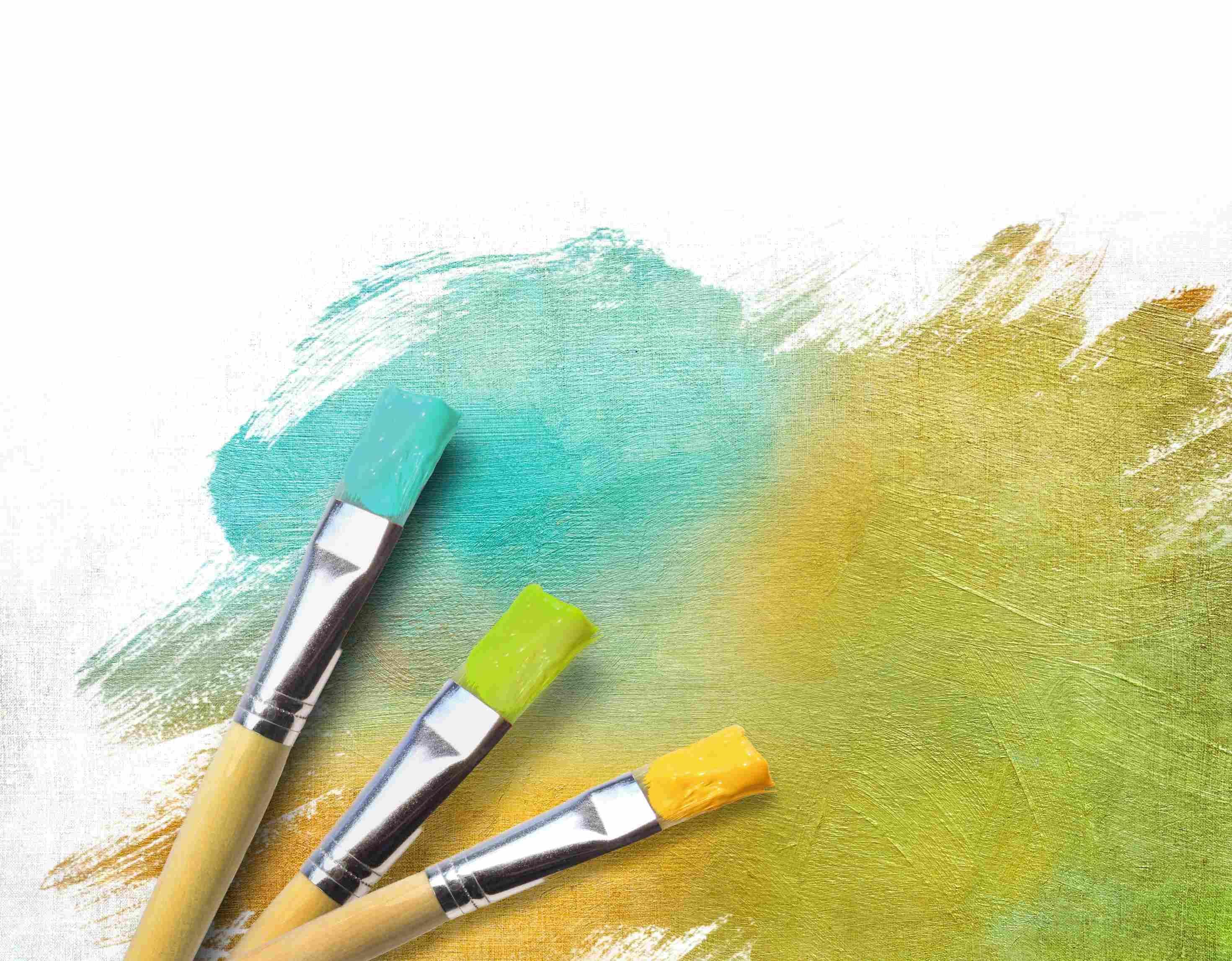 第四节色彩在雕塑中的应用
色彩在雕塑中的应用
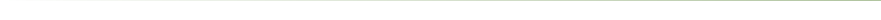 观察以下四幅图回答下列问题。
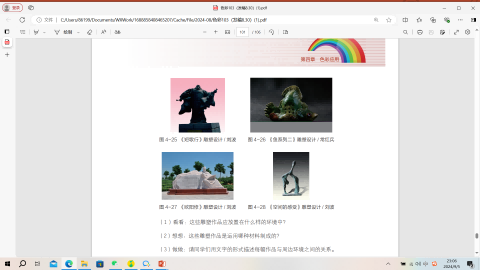 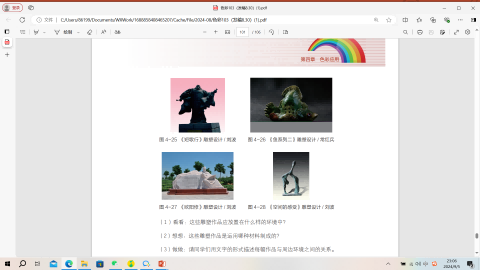 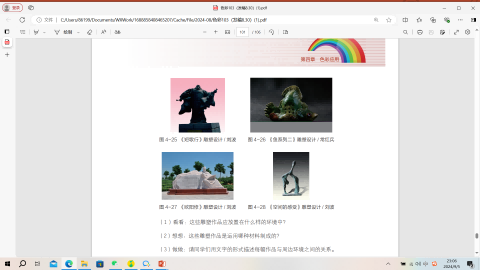 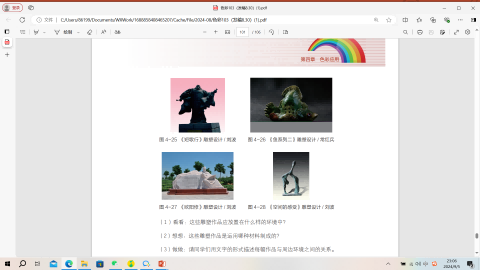 图 3 
《欧阳修》雕塑设计 / 刘波
图 4 
《空间的感受》雕塑设计 / 刘波
图 2
《鱼系列二》雕塑设计 / 常红兵
图 1 
《短歌行》雕塑设计 / 刘波
看看：这些雕塑作品应放置在什么样的环境中？
想想：这些雕塑作品是运用哪种材料制成的？
做做：请同学们用文字的形式描述每幅作品与周边环境之间的关系。
色彩在雕塑中的应用
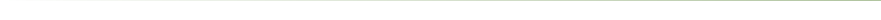 雕塑艺术是一种历史悠久的造型艺术形式。纵观古今中外，不同类型、不同风格的精美雕塑作品琳琅满目，不同的雕塑作品也反映出该作品所处时代的政治、经济、文化发展状况和代表性艺术特征。

 由此可见，雕塑家除善于选择材料外，更擅长将色彩作为一种媒介，展现 雕塑作品的时代性，从而赋予雕塑作品崭新的生命力。因此，在雕塑作品的创作过程中，合理运用色彩不仅能有效地增强雕塑作品的视觉冲击力，而且能更好地表达雕塑家的个人情感。

总之，雕塑作品的创作，无论是单一色彩还是多重色彩，都是雕塑形体以外的另一种语言，能有力地展现出雕塑艺术不同的表达方式。但是随着时代的发展，单色雕塑作品逐渐减少，雕塑作品创作中的色 彩运用逐渐多元化。所以，雕塑作品的色彩处理是当代雕塑家需要迫切解决的问题之一。
色彩在雕塑中的应用
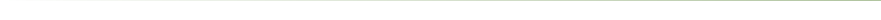 综上所述，色彩是雕塑艺术中不可或缺的重要元素，是装饰元素中的“先驱者”，是最富生命意义的创作语言，它以独特的艺术特征给人视觉美的享受、使人产生心灵共鸣。

纵观雕塑作品创作的发展历程，雕塑中的色彩连接着其形体与空间状态。雕塑中的色彩虽不是语言沟通媒介，但有其象征意义，能进行语义传达，具有重要的理论意义与现实意义。事实证明，在世界雕塑艺术的发展史上，色彩在现代雕塑中起着举足轻重的作用，“形于色”的相交相融一直伴随着雕塑艺术不断创新与发展。
色彩在雕塑中的应用
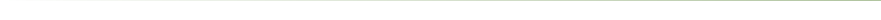 色彩在设计中的应用示例
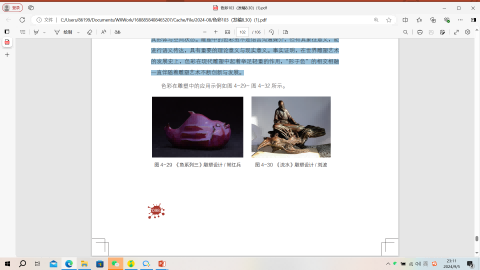 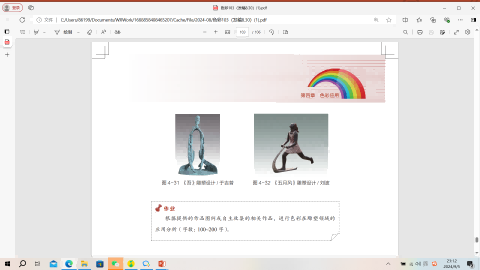 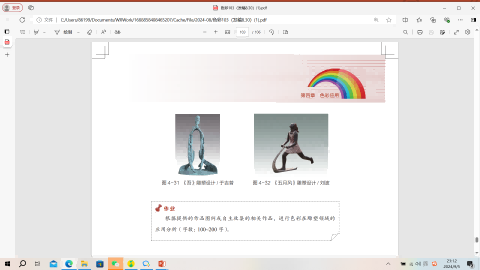 《鱼系列三》雕塑设计 / 常红兵
《流水》雕塑设计 / 刘波
《吾》雕塑设计 / 于吉普
《五月风》雕塑设计 / 刘波
作业 ：根据提供的作品图例或自主收集的相关作品，进行色彩在雕塑领域的 应用分析（字数：100~200 字）。
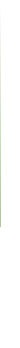 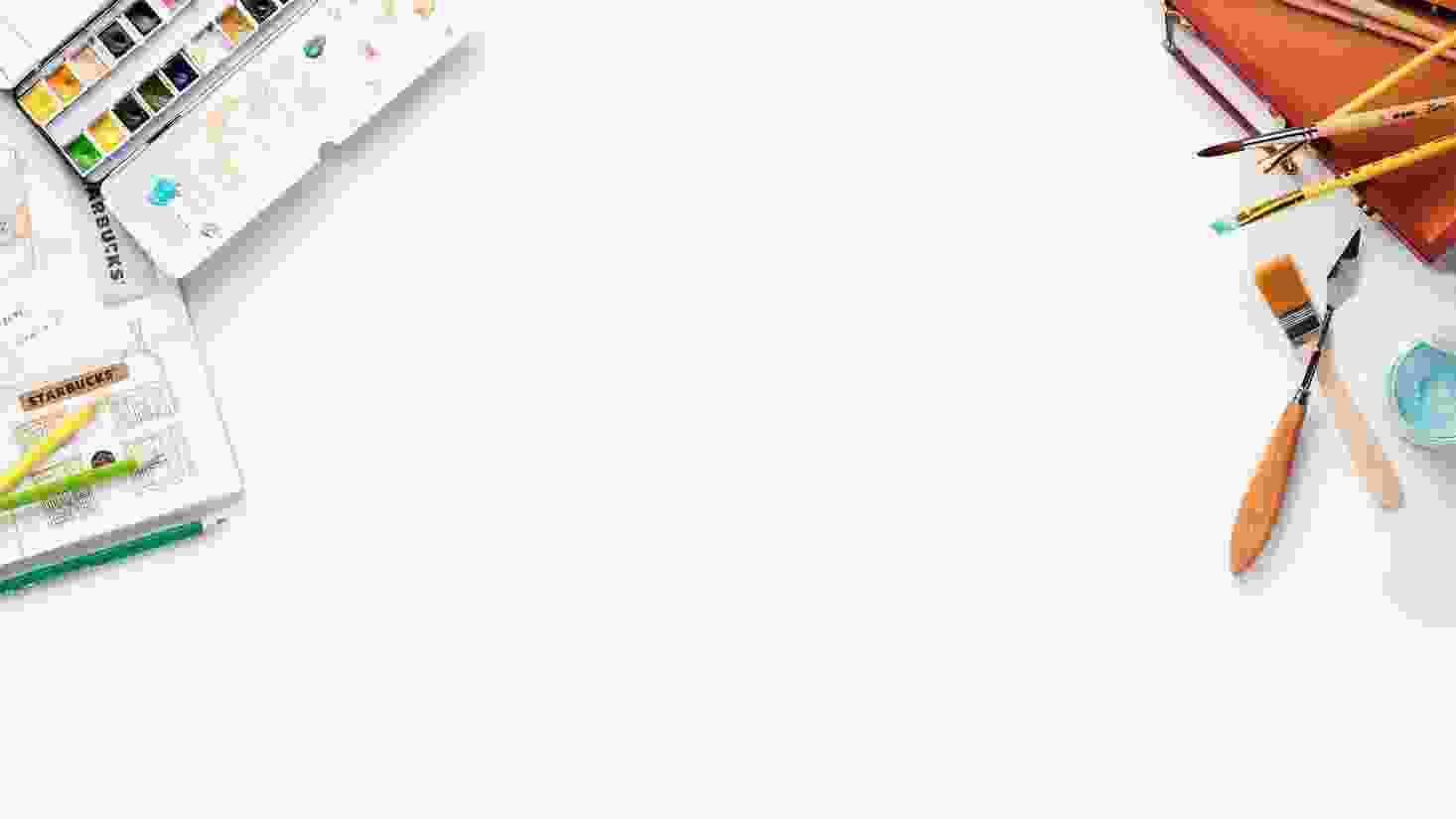 感谢观看
美术是一门艺术， 是一种创想，是把心中想的东西画出来。
演讲者：xxx      时间：2024年9月6日